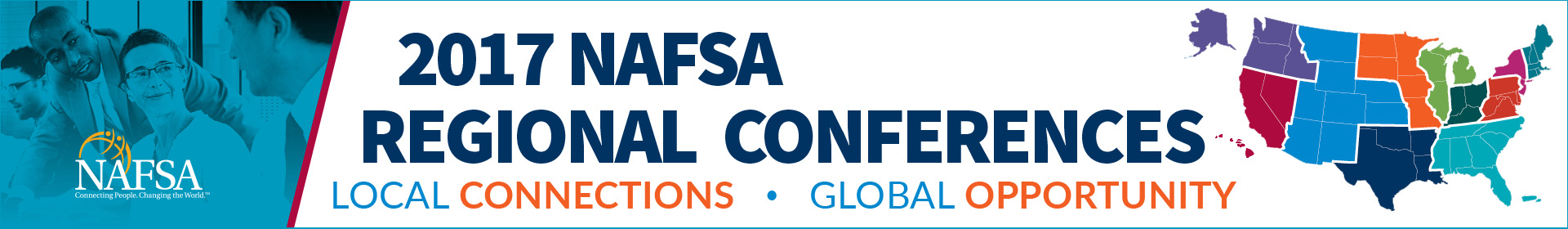 Breaking Immigration Law Developments Under the New Administration
Presented by:
Becki L. Young, Esq., Hammond Young Immigration Law LLC
Sandra Grossman, Esq., Grossman Law, LLC

NAFSA Region VIII Annual Meeting
November 15, 2017
SANDRA GROSSMAN
Sandra Grossman is the Managing Partner of Grossman Law, LLC, a full-service, immigration law firm operating in Bethesda, Maryland. She is an experienced litigator, having successfully represented individuals in many aspects of immigration law before the immigration courts, Board of Immigration Appeals, and the Federal District Courts. Ms. Grossman represents clients in the area of deportation defense, detention and bond issues, the immigration consequences of criminal convictions, consular processing, requests under the Freedom of Information Act (FOIA), waivers of inadmissibility, asylum, adjustment of status and naturalization applications, extraordinary ability and artist’s visas, among many other matters. 
She is a Former Adjunct Associate Professor in Immigration Law at the Washington College of Law, American University. Ms. Grossman publishes and speaks frequently on the topic of immigration law and is a member of the Editorial Board of Bender’s Immigration Bulletin as well as a regular contributor to the Huffington Post. Ms. Grossman is a Member of the American Immigration Lawyers Association (AILA). She is a frequent invited lecturer at AILA conferences and events. She was Vice Chair of AILA’s Asylum and Refugee Committee (2016-2017). 
Ms. Grossman graduated from the Georgetown University Law Center (JD). She is a native Spanish and English speaker and is conversant in French.
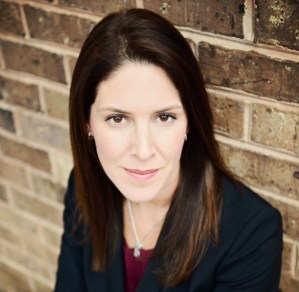 Deferred Action for Childhood Arrivals
WHAT IS HAPPENING WITH DACA?
What is it: 
Discretionary determination to defer removal (based on priority and limited resources analysis) 
Not an amnesty 
Grants a period of authorized stay

Granted temporary reprieve from deportation and temporary work permits to people brought to the US as children without authorization.
DACA:
Who was eligible?
Were under the age of 31 as of June 15, 2012
Came to the US before 16th birthday
Continuously resided in the US since June 15, 2012
Physically present in the US on June 15, 2012
Were currently in school, had graduated or obtained a certificate of completion from high school, had obtained a GED, or an honorably discharged veteran of the Coast Guard or Armed Services; and
Had not been convicted of certain crimes.
Who Are DACA Recipients?
Statistics: 
844,931 persons applied for DACA, 741,546 applications accepted (as of June 2016)

Average age is 22, employed and earns $17/hour (CATO at Liberty)

Majority are still students and 17% are pursuing an advanced degrees (Tom Wong, NILC, CAPNS)

Ineligible for federal financial aid (but can look at scholarships, grants and private loans)
Section 505 penalties
[Speaker Notes: The DREAM Act, should it become law, would also repeal Section 505 of the Illegal Immigration Reform and Immigrant Responsibility Act of 1996 (IIRIRA). That provision discourages states from offering in-state tuition or other higher education benefits to undocumented students by requiring any state that does so to also offer the same tuition rates to citizens and lawful permanent residents who graduated from the state’s high schools but who do not now live in the state.
While the DREAM Act would not require states to provide in-state tuition to undocumented college students, it would repeal the IIRIRA stipulation that forces the states supporting undocumented students to support former state residents as well. This repeal would return authority for such a decision back to the states.In the time since IIRIRA became law, nearly 20 state legislatures have decided it is worth the Section 505 penalty to offer undocumented college students and all other high school graduates from that state living elsewhere in-state tuition rates at public colleges and universities through their own state version of the DREAM Act. In these cases, state laws take precedent over the federal government’s provisions.]
The trump Administration announced the end of DACA on 9/5/2017:
What does this mean:
No new DACA work permits will be issued unless the applications were already filed. 
Renewal work permit applications were accepted until October 5, 2017. 
Additional 2 years validity 
Persons who have DACA work permits will be able to use them until their expiry dates, after that their work authorization will end. 
 DACA recipients will no longer be in a period of authorized stay.
Will people who have daca benefits now be deported?:
What happens now?
Absent a legislative solution, once work authorization expires, DACA recipients will no longer be protected from deportation (though they should not be priorities).
Likelihood of a legislative solution: the DREAM Act?
Most DACA recipients will not be eligible to enroll in a college or university as an international student in F-1 or J-1 status.
Consular Issues and “extreme Vetting”
Presidential PROCLAMATION:
Enhancing Vetting Capabilities and Processes for Detecting Attempted Entry Into the United States by Terrorists or Other Public-Safety Threats (09/24/17):
On September 24, 2017, President Trump issued a presidential proclamation establishing a new travel ban with visa restrictions on Chad, Iran, Libya, North Korea, Somalia, Syria, Venezuela, and Yemen. 
New countries:
Chad: Suspends the entry of immigrants and temporary visitors on business or tourist visas (B-1/B-2).
North Korea: Suspends the entry of all immigrants and nonimmigrants.
Venezuela: Suspends the entry of certain government officials and their family members on business or tourist visas (B-1/B-2).
Presidential PROCLAMATION:
Country Guide continued…
Countries impacted by earlier bans which are included in this most recent proclamation:
Iran: Suspends the entry of immigrants and all nonimmigrants, except F (student), M (vocational student) and J (exchange visitor) visas, though they are subject to enhanced screening.
Libya: Suspends the entry of immigrants and temporary visitors on business or tourist visas (B-1/B-2).
Somalia: Suspends the entry of immigrants, and requires enhanced screening of all nonimmigrants.
Syria: Suspends the entry of all immigrants and nonimmigrants.
Yemen: Suspends the entry of immigrants and temporary visitors on business or tourist visas (B-1/B-2).
Iraq: Requires enhanced screening of all individuals seeking to enter the United States.

Nationals of Sudan, who were impacted by earlier versions of the travel ban, are not included in the proclamation.
Presidential PROCLAMATION:
Some Exceptions Apply to Nationals from All Countries
Any national who was in the United States on the applicable effective date of the order, regardless of immigration status; 
Any national who had a valid visa on the applicable effective date of the order; 
Any national who qualifies for a visa or other valid travel document under section 6(d) of the order; 
Any lawful permanent resident (LPR) of the United States; 
Any dual national of a country designated under the order when traveling on a passport issued by a non-designated country; 
Any applicant traveling on certain diplomatic visas; except certain Venezuelan government officials and their family members traveling on a diplomatic-type B-1, B-2, or B1/B2 visas;
Any applicant who has been granted asylum; admitted to the United States as a refugee; or has been granted withholding of removal, advance parole, or protection under the Convention Against Torture.
[Speaker Notes: Just a sampling]
Presidential PROCLAMATION:
Students
Any student with a valid visa who was temporarily outside of the US when the executive order went into effect, can return to school.

May still be subject to extreme vetting.

Prepare students for consular and border interviews.
[Speaker Notes: Just a sampling]
OTHER IMMIGRATION-RELATEDExecutive Orders
Presidential Executive Order:
Enhancing Public Safety in the Interior of the United States (1/25/2017):
Withdraws federal funding for sanctuary cities
Prioritizes criminal removals
Increases hiring of ICE agents
Empowers state and local law enforcement to enforce federal immigration laws and reinstitutes the “Secure Communities” program
Presidential Executive Order:
Border Security and Immigration Enforcement Improvements (1/25/2017):
Construction of border wall 
End of “catch and release” (requires detention for immigration violators)
Increases hiring of CBP agents
Empowers state and local law enforcement to enforce federal immigration laws
DHS Implementation memos:
Enforcement of Laws for Nat’l Interest (2/20/17)
Announces new removal priorities, which include any undocumented person, and removable lawfully present noncitizens who: (1) have been convicted of any criminal offense; (2) have unresolved criminal charges; (3) have committed acts which constitute a chargeable offense; (4) have engaged in fraud or misrepresentation; (5) have abused any public benefit system; (6) are subject to a final order of removal; or (7) in the judgment of an immigration officer, pose a risk to public safety or national security.
[Speaker Notes: 32 law enforcement agencies in 16 states which have 287g agreements: https://www.ice.gov/factsheets/287g]
DHS Implementation memos:
Enforcement of Laws for Nat’l Interest (2/20/17)
Reauthorizes 287(g) agreements, which deputize local law enforcement officials to act as “immigration officers” in investigating, identifying, arresting, detaining noncitizens.
Discourages use of Prosecutorial Discretion.
Authorizes hiring of 10,000 ICE Officers.
[Speaker Notes: 32 law enforcement agencies in 16 states which have 287g agreements: https://www.ice.gov/factsheets/287g]
DHS Implementation memos:
Border Security & Interior Enforcement (2/20/17):
Authorizes detention of recent entrants (<2 years).
Authorizes hiring of 5,000 CBP/Border Patrol officers.
Announces plan to expand the use of Expedited Removal (removal without a hearing of individuals who do not express fear of return to their country, or cannot prove presence in the US for at least 2 years).
Heightens standards for “Credible Fear” determinations for asylum seekers.
Expands detention centers at the US-Mexico Border.
Discourages use of Parole unless for urgent humanitarian reasons or significant public benefit.
Becki Young
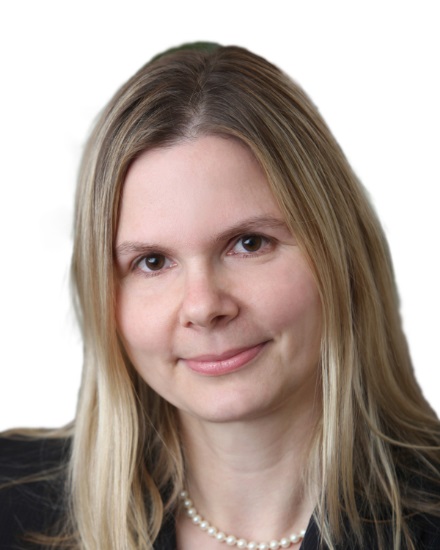 Becki L. Young, co-founder of Hammond Young Immigration Law and head of the firm's Hospitality Practice, is a seasoned business immigration attorney with 20 years of experience in the field.  She has represented more than 100 of the world's most prominent hotels and restaurants, and facilitated the sponsorship of foreign professionals, trainees, interns and individuals of "extraordinary ability." In addition to her hospitality practice, Ms. Young regularly provides immigration law advice to clients in a broad range of industries.Ms. Young is an active member of the American Immigration Lawyers Association (AILA). She frequently speaks at legal, business and hospitality conferences, and regularly contributes insight through published articles and commentary.  She is highly recommended (Band 3) by Chambers & Partners and recognized as a Leading Legal Practitioner in Corporate Immigration by Who's Who Legal. Hammond Young Immigration Law LLC is rated Tier 1 National and Washington DC for Immigration Law by US News & World Report / Best Lawyers.
Optional Practical Training
Optional practical training (OPT) for F-1 Students
OPT is temporary employment for F-1 students that is directly related to the student’s major area of study.
F-1 students eligible for12 months of OPT employment during studies (Pre-Completion) and/or after completion of studies (Post-Completion) 
Pre-Completion:  After one full academic year
Part-time while school is in session; full-time when not in session
Post-Completion:  After completion of studies 
Either part-time or full-time
STEM OPT Extension
Requirements
F-1 Students who have earned degrees in a STEM field may apply for a 24-month extension in Post-Completion OPT if they meet the following criteria: 
Degree on STEM Designated Degree Program List (see www.nafsa.org/findresources/Default.aspx?id=32632)
e-Verify employer
Initial grant of post-completion OPT based on STEM degree
H-1B and other working Visas
H-1B Visa Program
Allows companies in the United States to hire foreign workers for occupations that require highly specialized knowledge and a bachelor’s degree in the specialty field, or its equivalent.
Mostly STEM fields 
Majority technology companies
Annual Total: 85,000  
Regular Cap: 65,000
U.S. Master’s Exemption: 20,000
H-1B Visa Program
H-1B Specialty Occupation Requirements
Job must require a specialty degree:
Bachelor’s is normal requirement (OOH) OR
Industry standard OR
Employer’s requirements OR
Specialized and complex duties.
H-1B Visa program
H-1B Specialty Occupation Requirements
Sponsored worker must have that specialty degree or equivalent:
U.S. bachelor’s degree in the specialty from accredited institution OR
Foreign educational equivalent OR
Equivalent combination of education + experience OR
State licensure (i.e. architect, surveyor, physical therapist).
H-1B Visa Program
Timing Considerations
File March 31 for October 1 start date  
1 in 3 chance of acceptance
Acceptance does not mean approval!
“Cap Gap” for F-1 students with OPT
Must have OPT valid beyond April 1
Can extend OPT until October 1
Request I-20 endorsement from DSO
Issue if petition still pending on October 1
Cannot travel internationally while pending
H-1B Visa Program
Who gets H-1B visas?
71% Indian; 10% Chinese  
Top 20 global outsourcing firms use about 40%  
2/3 STEM  
More than 50% to four states: CA, NY, NJ, TX

*statistics from Washington Post & Pew Research
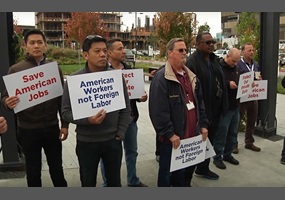 H-1B controversy
PHOTO SOURCE:  http://www.debate.org/opinions/h-1b-visa-controversy-should-the-university-of-california-san-francisco-outsource-49-tech-jobs-to-india
H-1B Visa program
Different Perspectives
Proponents say: 
Integral to continued innovation
Provides highly skilled workers in shortage occupations
Prevents offshoring by U.S. employers
Opponents say:
Displaces U.S. workers with cheaper foreign labor
Discriminates against U.S. workers
H-1B Visa program
Unclear Future – A transformation of the H-1B Program
‘Buy American, Hire American’ Executive Order and other proposed regulations
Justice Dept. has warned of investigating companies that may be overlooking American workers
Demand is still high
199,000 petitions 2017
236,000 petitions 2016
Presidential Executive Order:
Buy American, Hire American (04/18/17):
Concerns about abuse (Disney, UCSF) and adverse wage impact (Tata, Infosys, Cognizant).  Administration says:
median wage for Software Engineer Silicon Valley is 150K and largest users paying 60-65K
80% of H-1B’s making less than median; only 5% in Level IV
current process disadvantages Master’s grads (?)
Purpose of EO: raise wages for US workers and combat fraud
Replace H-1B lottery with skills based test
Increase fees, wage requirement, enforcement
Do H-1B workers drive down wages for US workers?
Draft Presidential Executive Order:
Protecting American Jobs and Workers by Strengthening the Integrity of Foreign Worker Visa Programs (01/17):
Prioritizes US workers
Review all of foreign worker regulations  
Increased site visits 
Increased participation in e-Verify
Scrutiny on B1, E2, F1 OPT, H1B, J1 Summer Work Travel, L1, and EAD’s
Leaked in January, but has not been signed.
Extension of Stay During Change of Status
CHANGE OF STATUS TO F-1
An individual may change their status in the U.S. if:
lawfully admitted with nonimmigrant visa (visa waiver = ineligible)
NIV status remains valid
No status violations
No crimes that would make them ineligible
CHANGE OF STATUS TO F-1
Procedure
File request with USCIS on Form I-539
Processing time about 6 months
CHANGE OF STATUS TO F-1
So what’s the rub?
Must maintain underlying status while pending
B visitors may not start classes until COS approved
Generally someone in J or any other nonimmigrant status may start classes while the COS is pending.  Of course, if the person applied for a COS to B, attending classes before the COS is approved would not be smart.
Sometimes the solution is to go home and apply for a new visa – but beware of 214(b) (re: nonimmigrant intent).
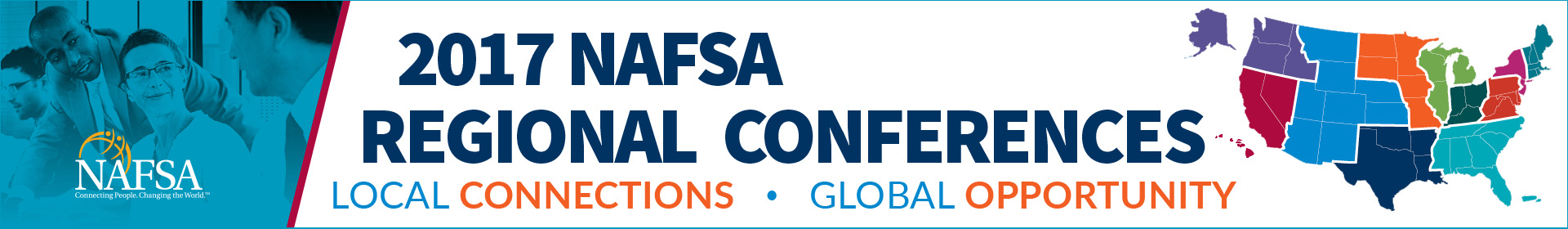 PLEASE EVALUATE THIS PRESENTATION.
Open the NAFSA Regional Conference App.
Find this presentation’s record.
Click the “Evaluation” icon at the bottom of the screen.
Answer the questions that appear on the screen.
Your response is complete!
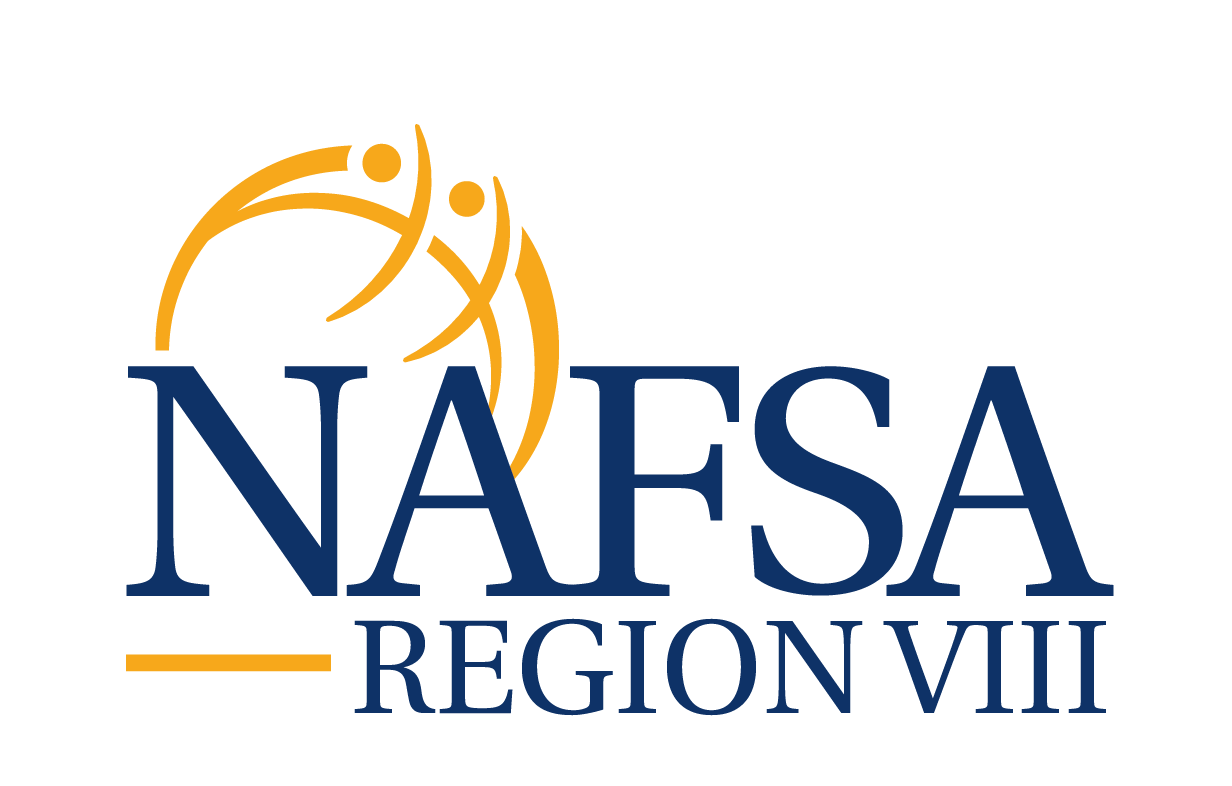 Contact Information
8737 Colesville Road, Suite 500
Silver Spring, MD 20910
Tel: + 1 301 917 6900 Fax: + 1 301 424 0929
byoung@hyimmigration.com 
www.hyimmigration.com
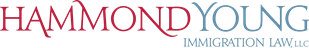 Contact Information
4922 Fairmont Ave., Suite 200
Bethesda, MD 20814
Tel: + 1 240 403 0913Fax: + 1 240 453 0915
Sandra@grossmanlawllc.com 
www.grossmanlawllc.com
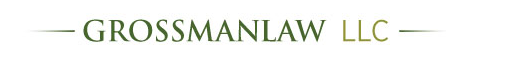 Thank you!